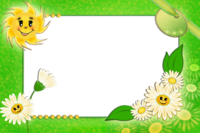 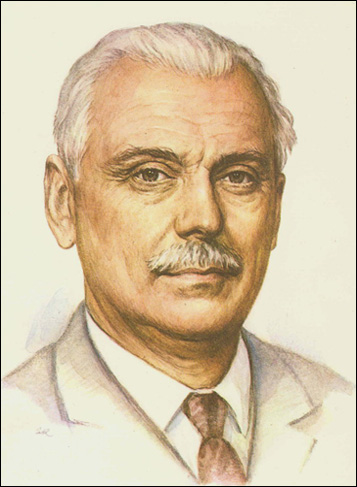 Сергей Михалков
Дядя Стёпа
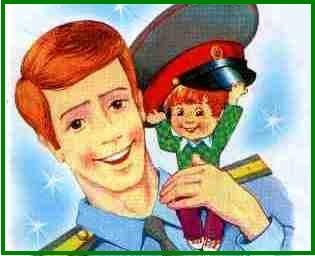 Выполнил ученик 3 «В» класса
МБОУ «ННОШ № 3»
Павлов Сергей
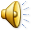 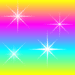 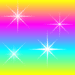 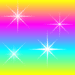 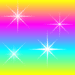 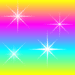 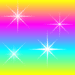 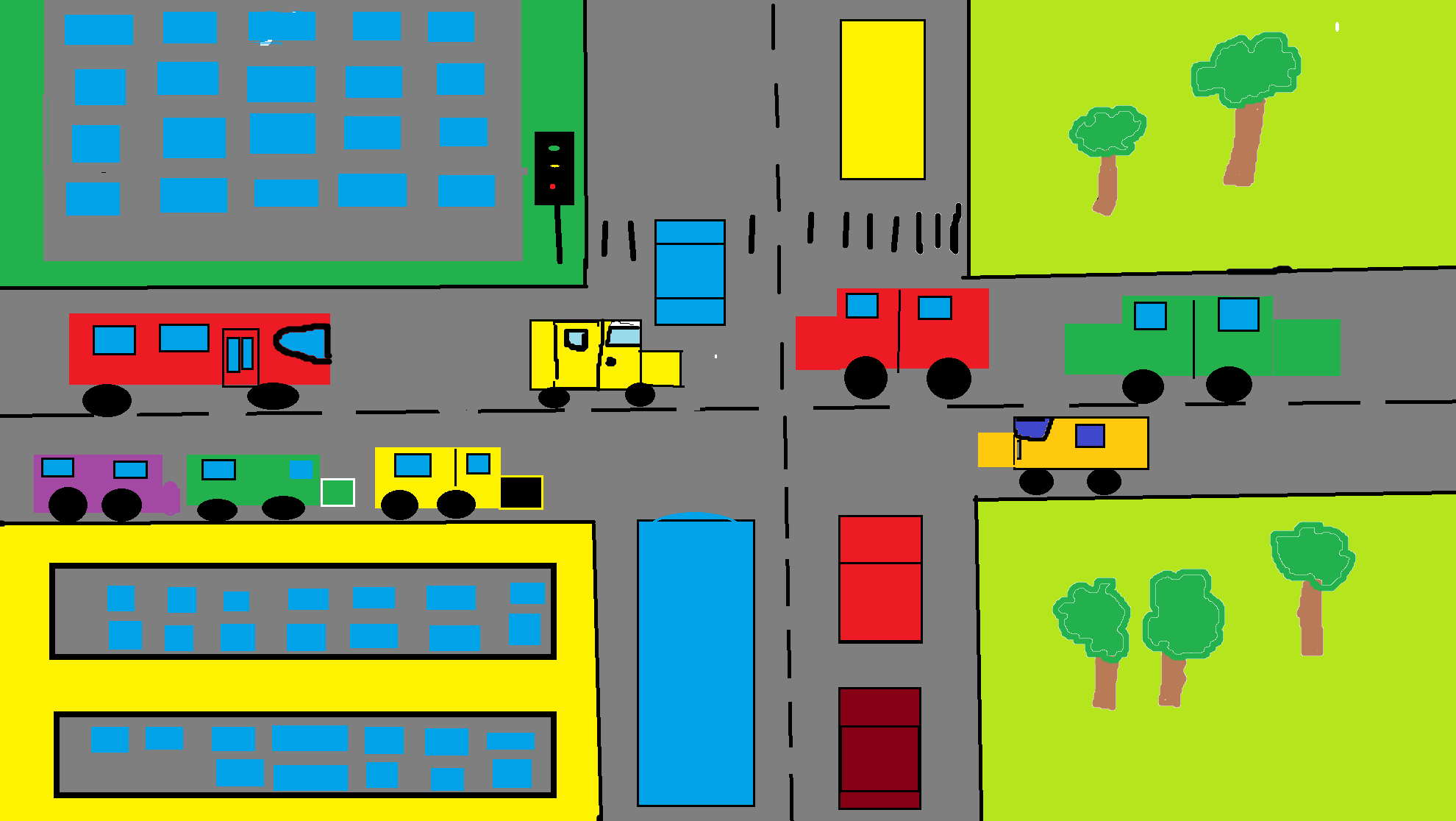 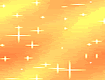 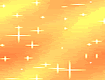 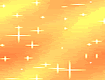 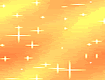 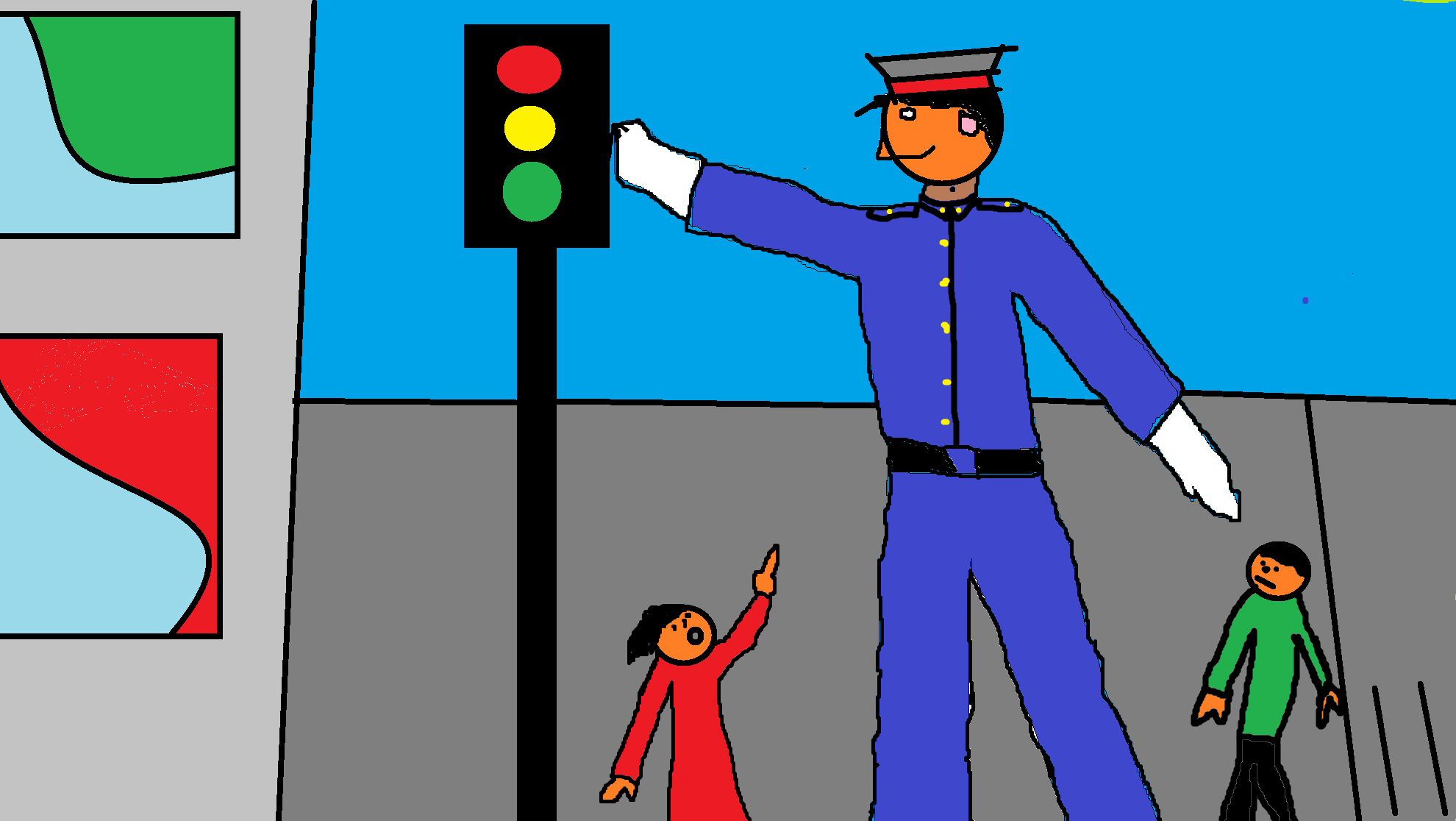 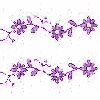 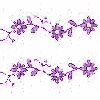 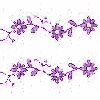 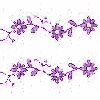 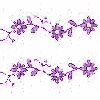 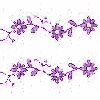 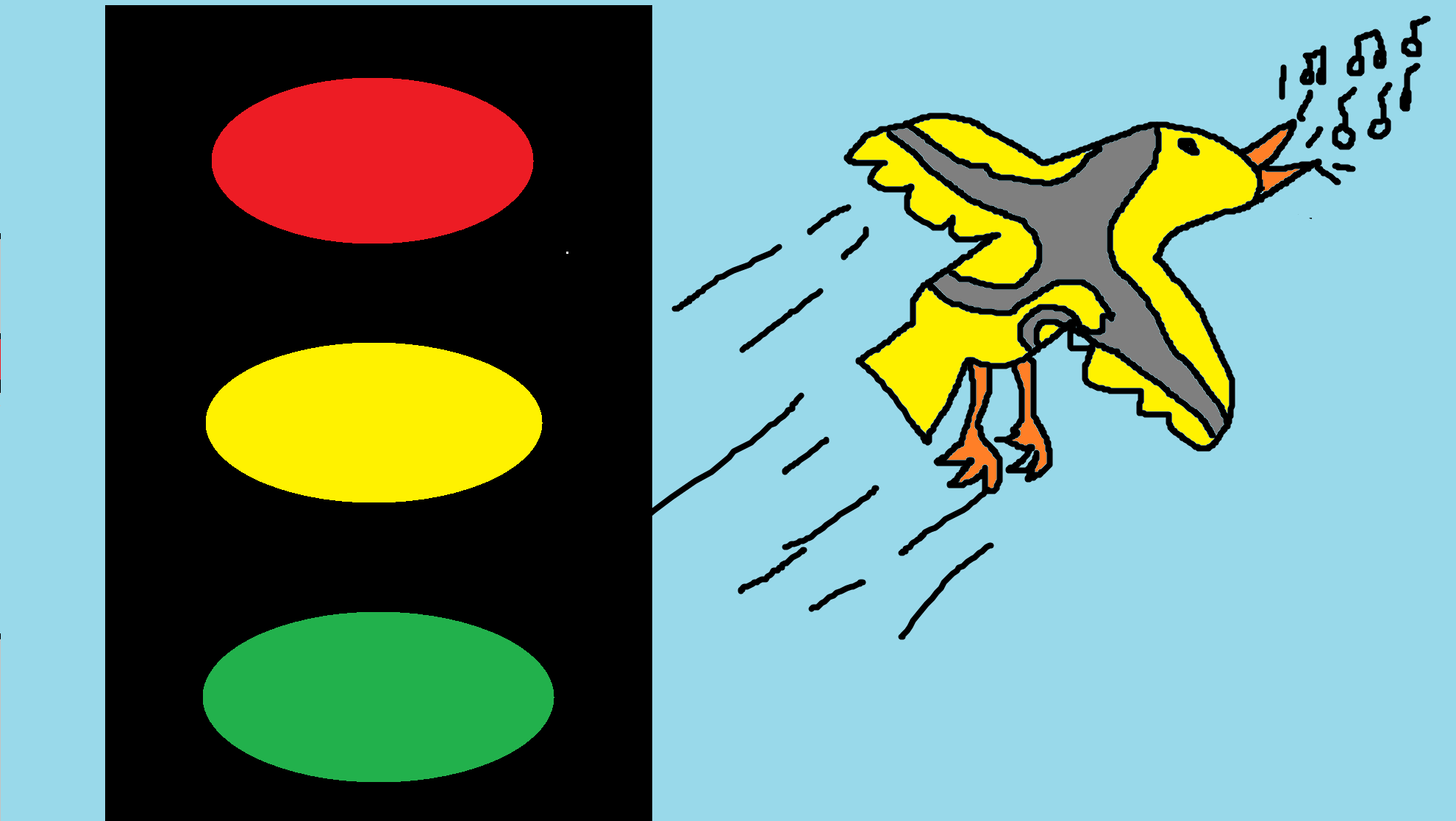 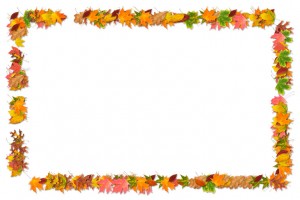 Спасибо за внимание.